vmware au CC-IN2P3
Déploiement rapide d’une infrastructure destinée à de la formation
et réflexions sur vSphere.
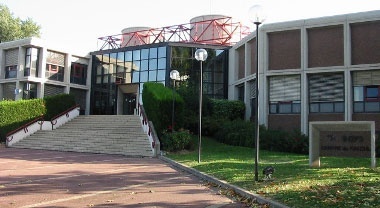 Programme
Partie 1 :
Déploiement rapide de serveurs pour une formation administrateur grille

Partie 2 :
Utilisation de vmware au cc-in2p3 et considérations générales
Mai 2010
2
Journées informatiques  in2p3 - irfu
Partie 1
Le contexte
Les besoins
L’architecture
La mise en œuvre
Mai 2010
3
Journées informatiques  in2p3 - irfu
Le contexte
Formation administrateur grille (http://indico.in2p3.fr/conferenceDisplay.py?confId=2744) en mars 2010
Besoin de beaucoup de serveurs rapidement
Isolation par rapport à la production
Serveurs ‘jetables’
Formation récurente
Mai 2010
4
Journées informatiques  in2p3 - irfu
Les besoins
7 groupes (1 formateur + 6 éleves)
6 serveurs par groupe  42 serveurs
Ouverture vers l’infrastructure 
Interne vers les repositories et les serveurs
Externe pour les services grille
Sécurisé vis à vis de la production
Mai 2010
5
Journées informatiques  in2p3 - irfu
L’architecture 1/2
4 serveurs ESX 4.0 (vsphere)
2 cpus quad core / serveur
32 cores physiques
16 GB ram / serveur
64 GB ram
1 virtual center en vm
Géré par vsphere
Mai 2010
6
Journées informatiques  in2p3 - irfu
L’architecture 2/2
2 serveur NAS
Freenas
Dell 2650 (2 GB ram, 465 GB raid 5)
450 GB iSCSI
1 GB réseau
Sun
Sun Fire X4500 (16 GB, 48 * 500 GB raid)
1 TB iSCSI
2 GB réseau
Mai 2010
7
Journées informatiques  in2p3 - irfu
La mise en oeuvre 1/4
Installation des 4 serveurs ESX
Installation des NAS
Installation du serveur vsphere
Création de 2 vm type
Customisation des deux VM
Duplication en 42 VM
Livraison, suivi
Mai 2010
8
Journées informatiques  in2p3 - irfu
La mise en oeuvre 2/4
7 groupes de 6 serveurs virtuels
UI, BDII, 2 SE, Cream CE, WN
Reinstallation rapide en cas de problème
Dependant des performances du stockage
Dependant du type de provisionning
Souplesse de configuration
Augmentation de ressource
Mai 2010
9
Journées informatiques  in2p3 - irfu
La mise en oeuvre 3/4
Mai 2010
10
Journées informatiques  in2p3 - irfu
La mise en oeuvre 4/4
Mai 2010
11
Journées informatiques  in2p3 - irfu
Partie 2
Utilisation actuelle de vmware
Exemples d’utilisation d’ESXi au cc-in2p3
Plus-values de vmware vSphere
Questions / réponses
Mai 2010
12
Journées informatiques  in2p3 - irfu
Utilisation actuelle
Vmware Server (ex GSX) : licence gratuite
11 serveurs
37 vm
Vmware ESXi : licence gratuite
1 serveur (efficacité ~x2)
7 vm
Vmware vSphere : licence payante
En projet
Mai 2010
13
Journées informatiques  in2p3 - irfu
Exemples au cc-in2p3
Reinstallation de serveur
Ex : passage bdii V4 -> V5
Sauvegarde de configuration
Ex : avant évolution majeure cream CE
Fourniture de serveurs de test
Ex : déploiement de la nagiosbox régionale
Mai 2010
14
Journées informatiques  in2p3 - irfu
Plus-values de vSphere 1/8
Utiliser les plus-values de vmware
Mutualisation des ressources
Acces facile à la haute disponibilité
Répartition de charge automatique
Déploiement rapide
Economies
Transferts P2V, V2P et V2V
VM en standby
Mai 2010
15
Journées informatiques  in2p3 - irfu
Plus-values de vSphere 2/8
Mutualisation des ressources
Un serveur standard a :
8 cores
16 GB ram
2 cartes lan 1 GB
Mais un service a besoin de :
1 à 4 cores
1 à 4 GB ram
100 MB à 1 GB lan
Mai 2010
16
Journées informatiques  in2p3 - irfu
Plus-values de vSphere 3/8
Acces facile à la haute disponibilité
La haute disponiblité (HA) est inclue dans la licence de base
La tolérence de panne (FT) viens avec le deuxième niveau de licence (Advanced)
Mai 2010
17
Journées informatiques  in2p3 - irfu
Plus-values de vSphere 4/8
Répartition de charge automatique
La répartition de charge vient avec la licence Entreprise (troisième niveau)
L’extinction automatique (optionnelle !) viens avec la répartition de charge
Mai 2010
18
Journées informatiques  in2p3 - irfu
Plus-values de vSphere 5/8
Déploiement rapide de serveurs
Possibilité de création de clones
Utilisation de modèles (Templates) pour un déploiement massif
Temps de déploiement pour un serveur peut être inférieur à 5 minutes sur du SAN
Mai 2010
19
Journées informatiques  in2p3 - irfu
Plus-values de vSphere 6/8
Economies
Mai 2010
20
Journées informatiques  in2p3 - irfu
Plus-values de vSphere 7/8
Transferts P2V, V2P, V2V
3 méthodes :
Manuelle
Utilisation de vmware Converter (gratuit)
Utilisation de Platespin Migrate (Novell) ex PowerConvert : http://www.novell.com/fr-fr/products/migrate/
Mai 2010
21
Journées informatiques  in2p3 - irfu
Plus-values de vSphere 8/8
VM en standby
Pour les serveurs critiques on effectue un P2V. On adapte la machine virtuelle puis on vérifie son bon fonctionnement.
En cas de gros problème ou de panne sur le serveur physique on démarre la virtuelle.
Exemple cc-in2p3 : ccnagboxli01 la nagios box régionale française.
Mai 2010
22
Journées informatiques  in2p3 - irfu
Questions / réponses
Questions / réponses
Mai 2010
23
Journées informatiques  in2p3 - irfu